Reverse Percentages using Multipliers
Recap From Previous Lessons
Calculate 35% of 140
35% of a number is 140. What is the number?
x 0.35
x 0.35
x 0.35
What is the same and what is different about each question?
How is the method for working it out different?
YOU DO:
I DO:
A box contains red and yellow marbles. 
40% of the marbles are yellow.
80 marbles are yellow.

How many marbles are in the box?
A bag contains pink and green counters. 
30% of the counters are pink.
24 counters are pink.

How many counters are in the box?
200
80
x 0.4
x 0.3
Recap From Previous Lessons
Decrease 120 by 15%
In a sale, the price of a phone decreased by 15% to £120. What was the price before the sale?
x 0.85
x 0.85
x 0.85
What is the same and what is different about each question?
How is the method for working it out different?
A coat is reduced by 10% in a sale and now costs £90. 
How much was the coat before it was reduced?
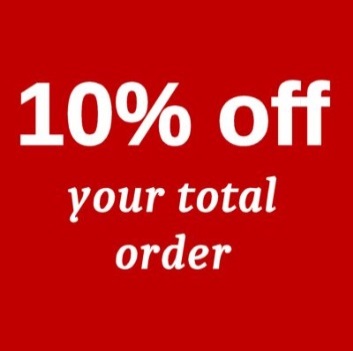 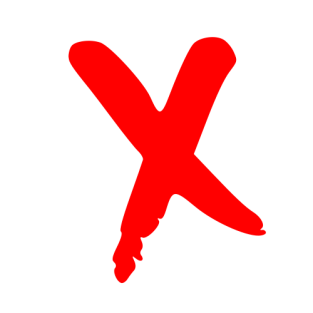 This is incorrect.
How can we show this student that this is incorrect?
If the coat was £99 originally…

10% of 99 = 9.90 

99 – 9.90 = £89.10

In the sale the coat would have cost £89.10
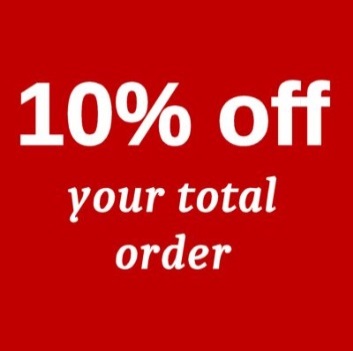 YOU DO:
I DO:
Tom collects stamps. This year he collected 528 which was 32% more stamps than last year. How many stamps did Tom collect last year?
Esah recently bought a phone. He sold it for £234 making a 17% profit. How much did he pay for the phone?
400
£200
x 1.32
x 1.17
YOU DO:
I DO:
Sarina just sold her car for £13,000. This was 35% less than she paid for the car 2 years ago. How much did Sarina pay for the car?
Chloe is selling her house. She has just reduced the price of her house by 8% to £193,200. What was the price of the house before the reduction?
£20,000
£210,000
x 0.65
x 0.92
On Whiteboards
On Whiteboards
1) The population of Nottingham is 300,000. The population of Nottingham is 6% of the population of the East Midlands. What is the population of the East Midlands?
5,000,000
x 0.06
On Whiteboards
2) The price of a weekly bus ticket increased by 3% to £15.45. What was the price before the increase?
£15
x 1.03
On Whiteboards
3) In a sale, the price of a shirt is reduced by 25% to £51. What was the price of the shirt before the sale?
£68
x 0.75
On Whiteboards
4) Jennifer now earns £28,000 per year after a 12% wage rise. How much did she earn before the wage rise?
£25,000
x 1.12
Independent Task – In Silence
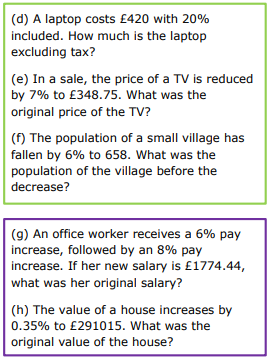 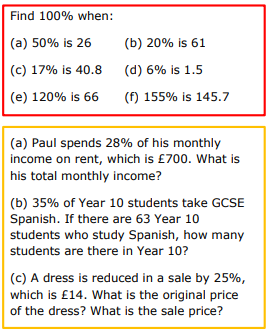 tax
[Speaker Notes: Dr Austin - 7ac124_ea9543927a2f4fb7a88d39e15db7b53d.pdf]
Independent Task – ANSWERS
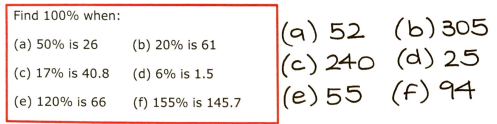 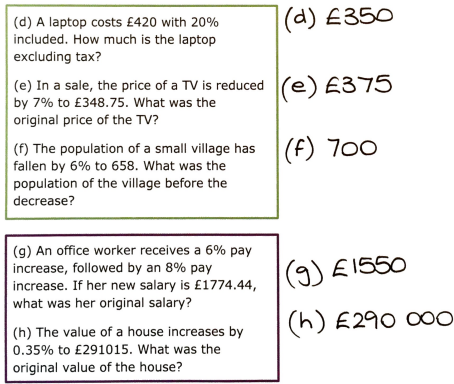 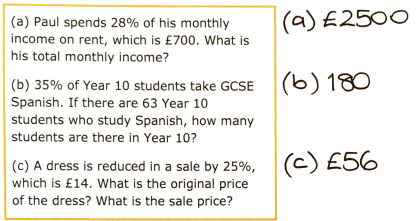 Dr Frost Maths – Challenge Questions
[TMC Regional 2013 Q7] A shopkeeper paid £30 (cost price) for a coat. She wishes to place a price tag on it so that she can offer a 10% discount on the price marked on the tag and still make a profit of 20% on the cost price. What price should she mark on the tag? Solution: £40
4
1
?
?
2
5
?
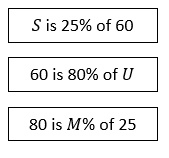 ?
3
?
For each card, decide whether the information in the grey box is TRUE or FALSE.       If it is FALSE, correct it!
A
B
C
D
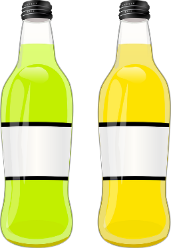 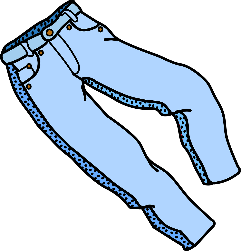 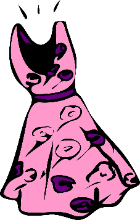 25% extra free!
Now 650 g!
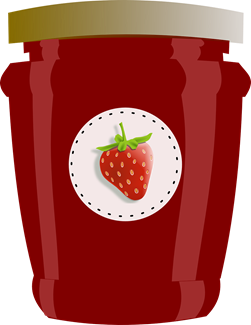 15% off!
Now £34!
20% off!
Now £48!
30% extra free!
Now 442 ml!
Was: £70
Was: 340 ml
Was: £45
Was: 500 g
E
F
G
H
Quarter off!
Now £12,750!
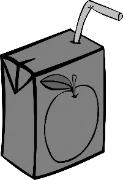 Only £56!
(Includes 12% tax)
Shelly invested money & 
gained 8% over the year.
She ended up with £270
33% bigger!
Now 532 ml!
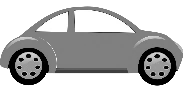 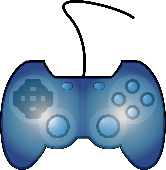 Shelly invested £240
Pre-Tax: £52
Was: 400 ml
Was: £17,000
I
J
K
L
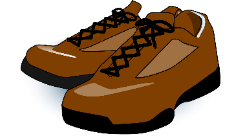 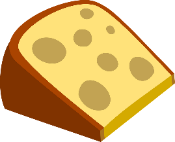 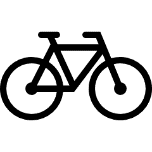 Mike invested money & 
lost 23% over the year.
He ended up with £346.50
Only £516!
(Includes 7.5% tax)
35% extra free!
Now 459 g!
5% discount!
Now £61.75!
Was: £65
Mike invested £400
Was: 340 g
Pre-Tax: £450
Max invested money & 
gained 15% in the 1st year.
He then lost 20% in 
the 2nd year.
He ended up with £3680
Trish invested money & 
lost 40% in the 1st year.
She then gained 8% in 
the 2nd year.
She ended up with £3564
M
N
O
P
Sal invested some money 
& the amount increased by
 10% every year for 3 years.
She withdrew £2662
Over the last 2 years a tree 
grew 30% per year.
The plant is now 1.352m tall.
Sal invested £2047.
Max invested £4000
The tree was 70 cm tall.
Trish invested £5200
[Speaker Notes: Challenge – Could be printed as an extension to the SECURE task]
For each card, decide whether the information in the grey box is TRUE or FALSE.       If it is FALSE, correct it!
A
B
C
D
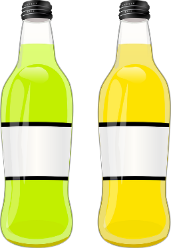 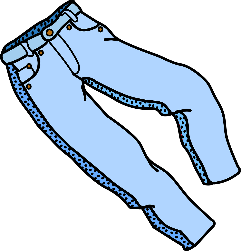 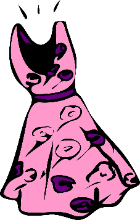 25% extra free!
Now 650 g!
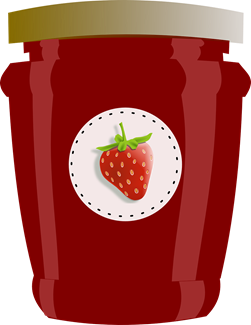 15% off!
Now £34!
20% off!
Now £48!
30% extra free!
Now 442 ml!
£40
520 g
£60
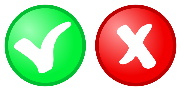 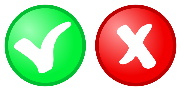 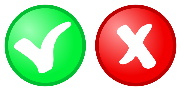 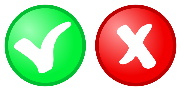 Was: £70
Was: 340 ml
Was: £45
Was: 500 g
E
F
G
H
Quarter off!
Now £12,750!
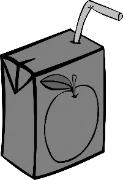 Only £56!
(Includes 12% tax)
Shelly invested money & 
gained 8% over the year.
She ended up with £270
33% bigger!
Now 532 ml!
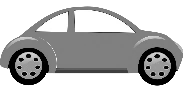 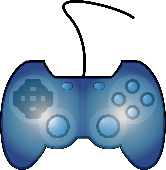 £50
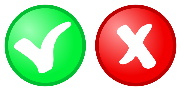 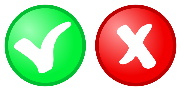 £250
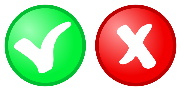 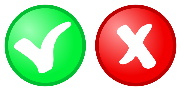 Shelly invested £240
Pre-Tax: £52
Was: 400 ml
Was: £17,000
I
J
K
L
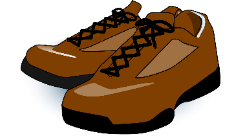 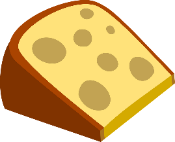 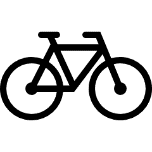 Mike invested money & 
lost 23% over the year.
He ended up with £346.50
Only £516!
(Includes 7.5% tax)
35% extra free!
Now 459 g!
5% discount!
Now £61.75!
£480
£450
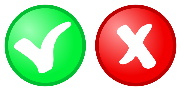 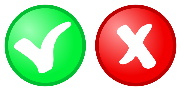 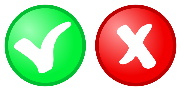 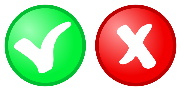 Was: £65
Mike invested £400
Was: 340 g
Pre-Tax: £450
Max invested money & 
gained 15% in the 1st year.
He then lost 20% in 
the 2nd year.
He ended up with £3680
Trish invested money & 
lost 40% in the 1st year.
She then gained 8% in 
the 2nd year.
She ended up with £3564
M
N
O
P
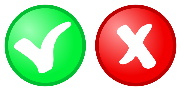 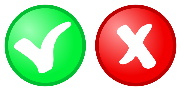 Sal invested some money 
& the amount increased by
 10% every year for 3 years.
She withdrew £2662
Over the last 2 years a tree 
grew 30% per year.
The plant is now 1.352m tall.
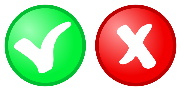 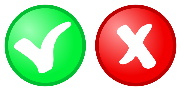 80 cm
£2000
Sal invested £2047.
Max invested £4000
The tree was 70 cm tall.
Trish invested £5200
£5500
[Speaker Notes: Challenge - Answers]